ラーケーションカード
■取得する前に、お家の人と一緒に以下について確認しよう
確認できたら、□にチェックを入れましょう（保護者記入）

□　上記の「ラーケーションの日」の意義について理解しました。

□　学校から指定された届け出方法で期限までに届け出ます。

□　給食の取扱いについて確認をしました。

□　「ラーケーションの日」の取得により、学校で受けられない授業の　　
　　内容は、家庭で自習をします。

□　 「ラーケーションの日」を取るのは、（　　　）日目です。
■どのような「ラーケーションの日」にするか、考えよう
（お家の人と一緒に考えて、書きましょう）
・学 ぶ 日：令和　　年　　月　　日（　）～　　月　　日（　）（　　）日間

・学ぶ場所：

・学ぶこと：
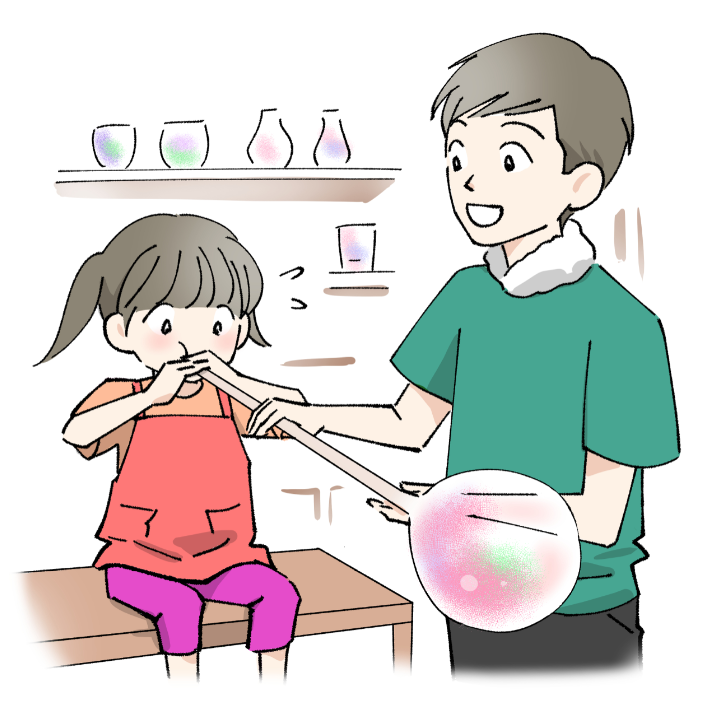 （　　　　　　）学校（　　）年（　　）組（　　）番
保護者氏名　　　　　　　　　児童生徒氏名　　　　　　　　　　　 .
■「ラーケーションの日」に、どんなことを学びましたか
・学んだこと（児童生徒）：




・保護者から一言：